PPI Anti Incontinence Devices
PPI
The initial management of PPI
Lifestyle interventions, 
Pelvic floor muscle training with or
 without 
Biofeedback, and 
Bladder training. 


An early start of conservative treatment is recommended during the first year.
Step II RX PPI
Minimally invasive 
Injection of urethral bulking agents, 
Male suburethral sling, 
Adjustable continence balloons / Clamps. 

Invasive treatments. 
Artificial urinary sphincter implantation
Bone Anchor  InVance®
AdVance Transobturator male Sling
AdVance Transobturator male Sling
Adjustable continence balloons
Adjustable continence balloons, which are one of the most recent treatments, create passive compression of the urethra by two balloons located on either side of the urethra. 
The ProACT (Uromedica, Plymouth, MN, USA) is an adjustable continence therapy option and is a minimally invasive modality with a cost that is remarkably less than that of the AUS.
Tubing runs from each balloon to titanium ports placed on the back of the scrotum. 
The balloons are filled with sterile water through these ports. 
At 1 month and thereafter, the balloons are refilled with 1-ml increments of this solution (maximum of 8 ml) until continence is reached. 
Postoperative readjustment is very simple, and only local anesthesia is necessary.
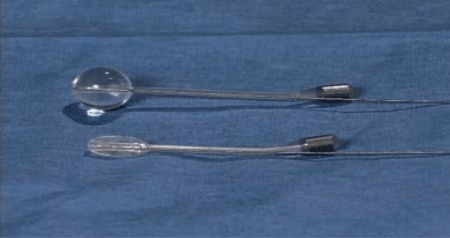 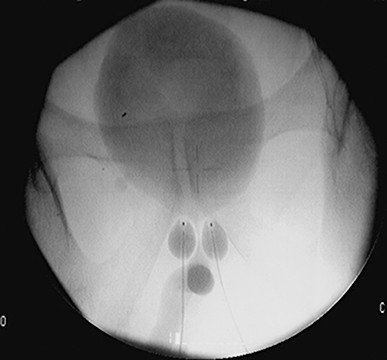 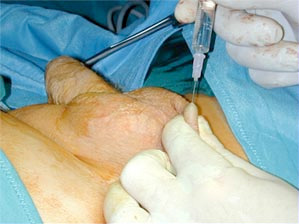 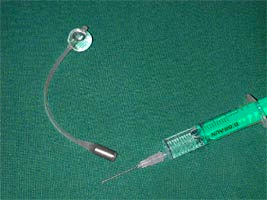 Complications
Urethral  perforation, 
Bladder perforation

May necessitating termination of the implant on the perforated side.
AUS (Arteficial urinary sphincter)
AUS is still the gold standard of treatment for PPI 
It is associated with high continence and high patient satisfaction rates.
AUS
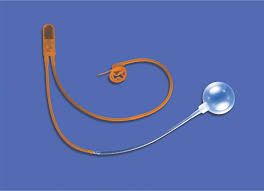 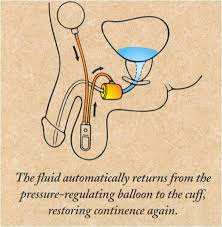 Thank you for the attention
 Any questions?